FREE ENTRY
FAMILY SPACE
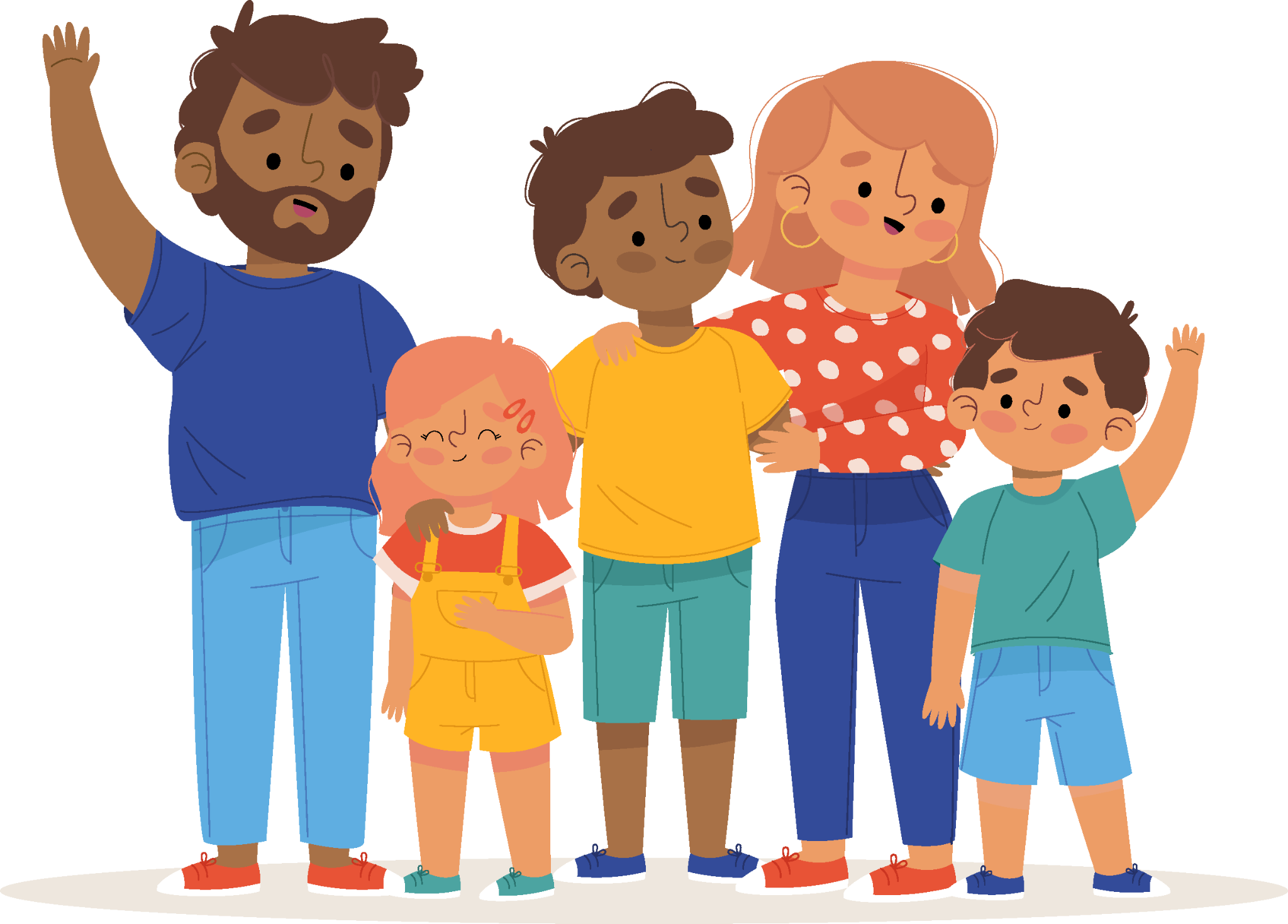 DATE
TIME
About the event
Information in here
Name of location
Address in here
City, Country